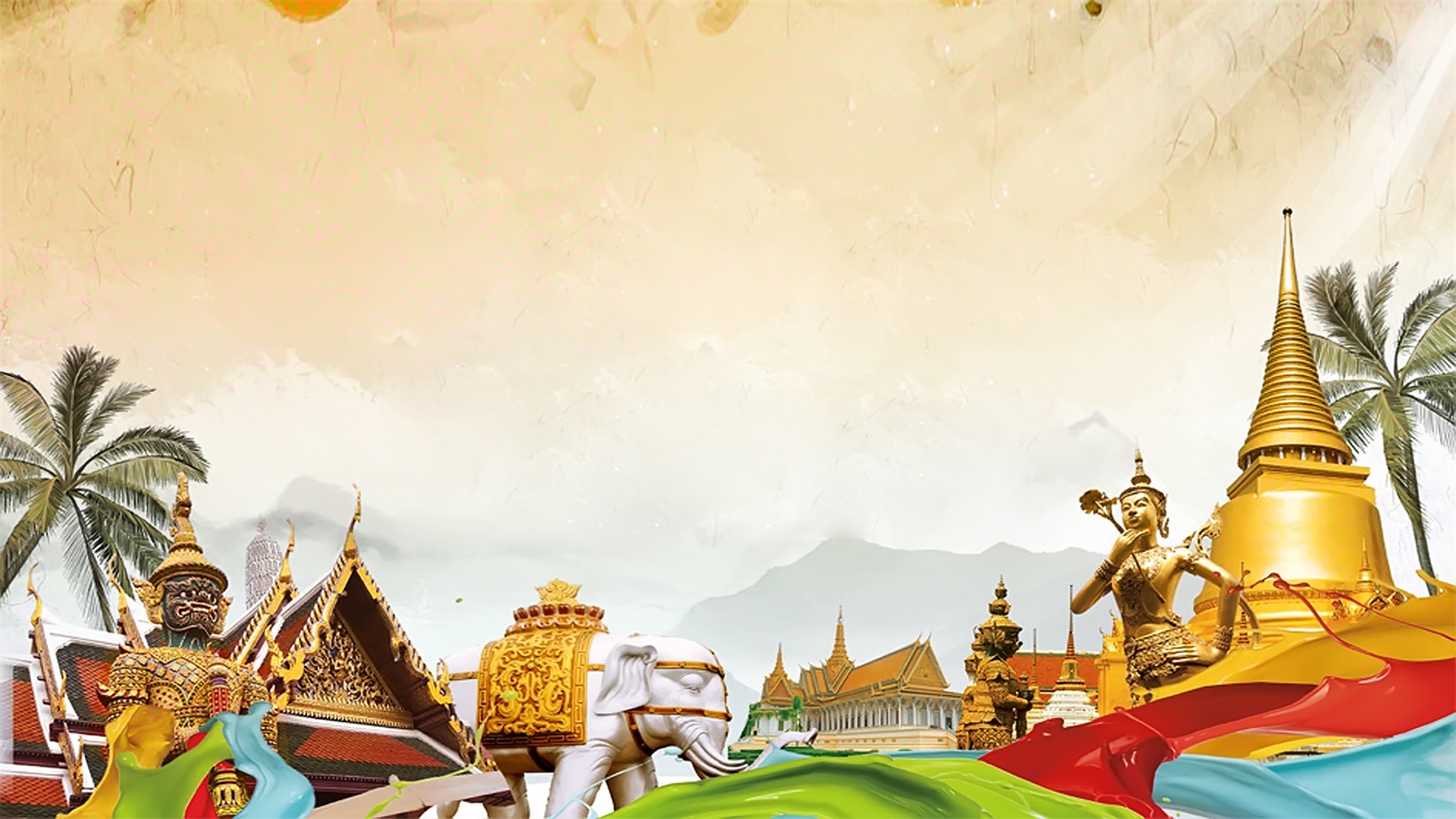 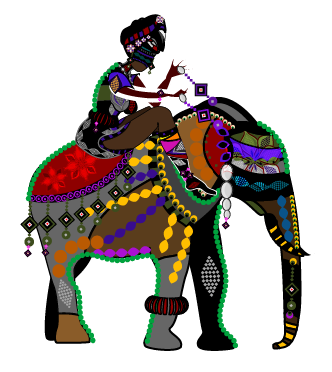 泰国旅游文化PPT
——适合泰国旅游等PPT幻灯演讲——
CONTENT
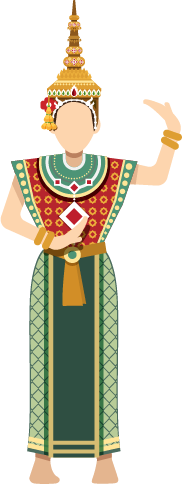 目录
在此处添加标题
在此处添加标题
在此处添加标题
在此处添加标题
02
01
03
04
01
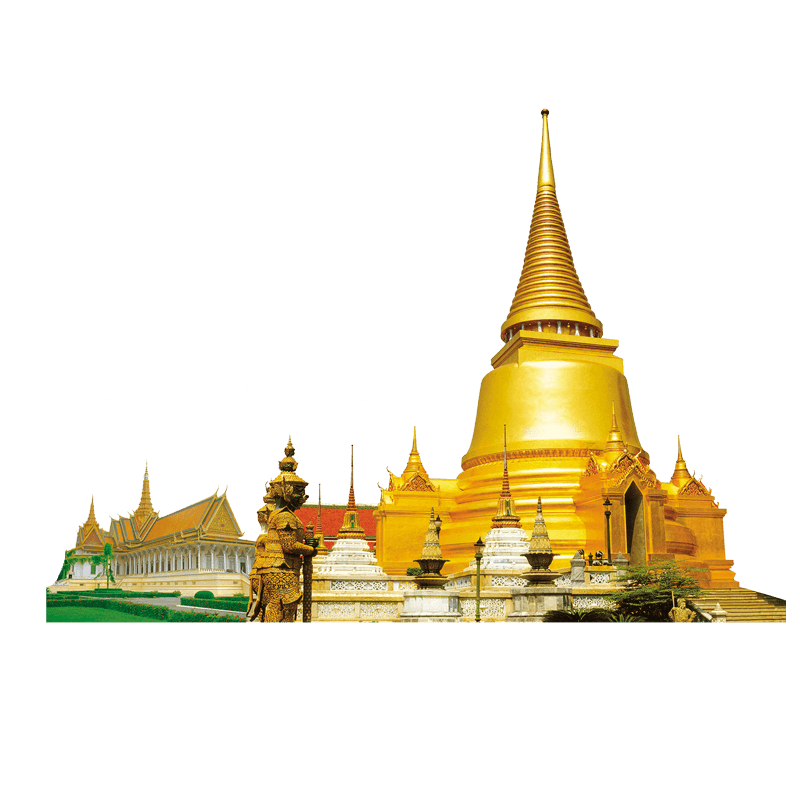 章节过渡页标题
此处添加详细文本描述，建议与标题相关并符合整体语言风格，语言描述尽量简洁生动。尽量将每页幻灯片的字数控制在200字以内，据统计每页幻灯片的最好控制在5分钟之内。
这里输入简单的文字概述这里输入简单文字概
述这里输入简单的文字
这里输入简单的文字概述这里输入简单文字概
述这里输入简单的文字
这里输入简单的文字概述这里输入简单文字概
述这里输入简单的文字
添加标题文字
这里输入简单的文字概述这里输入简单文字概
述这里输入简单的文字
第二部分  工作完成情况
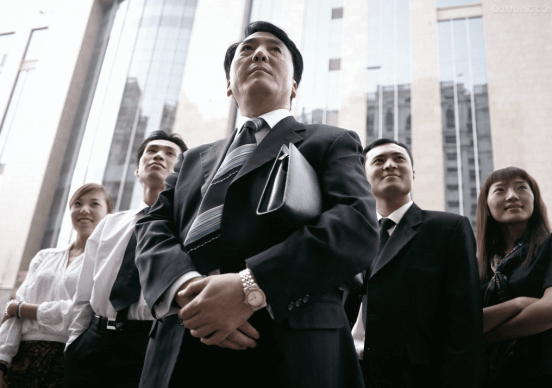 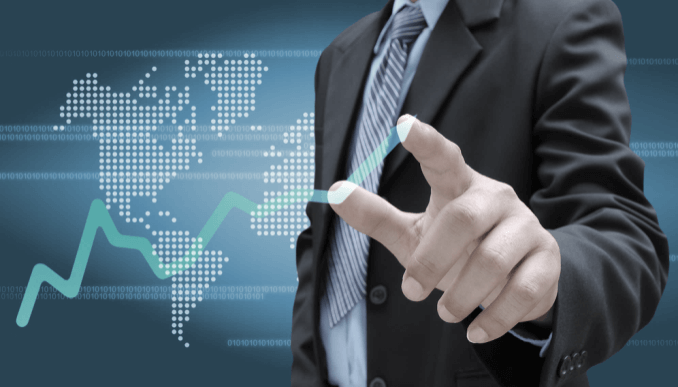 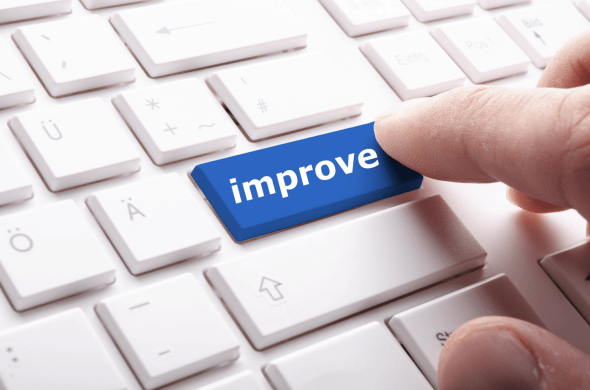 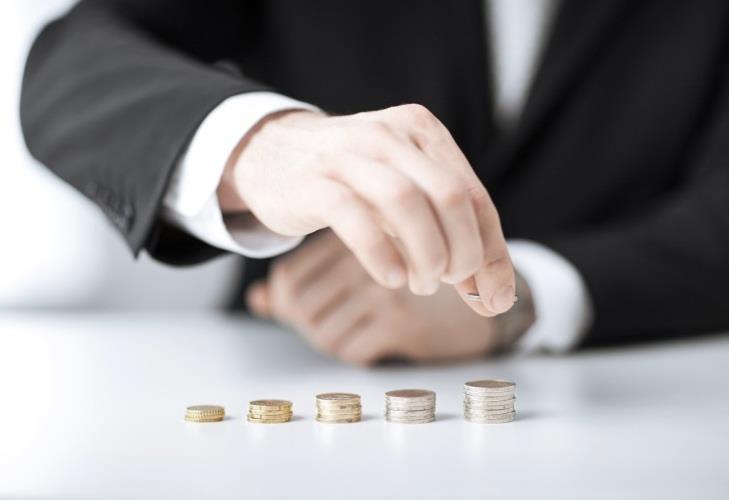 第二部分  工作达标情况
75%
90%
15%
69%
标题文本
标题文本
标题文本
标题文本
在这里输入内容文
本在这里输入内
容文本。
在这里输入内容文
本在这里输入内
容文本。
在这里输入内容文
本在这里输入内
容文本。
在这里输入内容文
本在这里输入内
容文本。
第二部分  季度销售汇总
添加
标题
12%
在这里输入内容文本在这里输入内容文本在这里输入内容文本在这里输入内容文本
在这里输入内容文本在这里输入内容文本在这里输入内容文本在这里输入内容文本
添加
标题
24%
在这里输入内容文本在这里输入内容文本在这里输入内容文本在这里输入内容文本
添加
标题
48%
在这里输入内容文本在这里输入内容文本在这里输入内容文本在这里输入内容文本
添加
标题
96%
第三部分  完成项目之三
低功耗
此处添加详细文本描述，建议与标题相关并符合整体语言风格，语言描述尽量简洁生动。
高期望
此处添加详细文本描述，建议与标题相关并符合整体语言风格，语言描述尽量简洁生动。
搜索能力
此处添加详细文本描述，建议与标题相关并符合整体语言风格，语言描述尽量简洁生动。
市场建立
此处添加详细文本描述，建议与标题相关并符合整体语言风格，语言描述尽量简洁生动。
第二部分  月销售指标达成
添加标题
此处添加详细文本描述，建议与标题相关并符合整体语言风格
添加标题
此处添加详细文本描述，建议与标题相关并符合整体语言风格
40%
70%
70%
30%
添加标题
此处添加详细文本描述，建议与标题相关并符合整体语言风格
添加标题
此处添加详细文本描述，建议与标题相关并符合整体语言风格
02
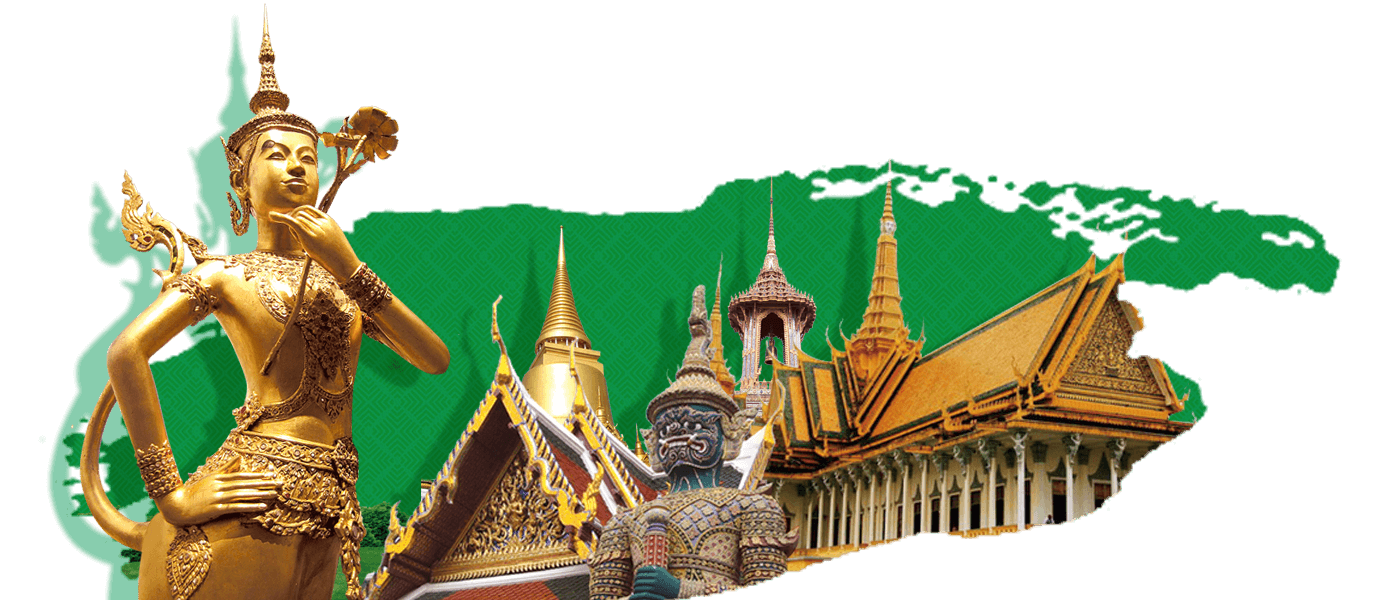 章节过渡页标题
此处添加详细文本描述，建议与标题相关并符合整体语言风格，语言描述尽量简洁生动。尽量将每页幻灯片的字数控制在200字以内，据统计每页幻灯片的最好控制在5分钟之内。
第三部分  成功经验分享
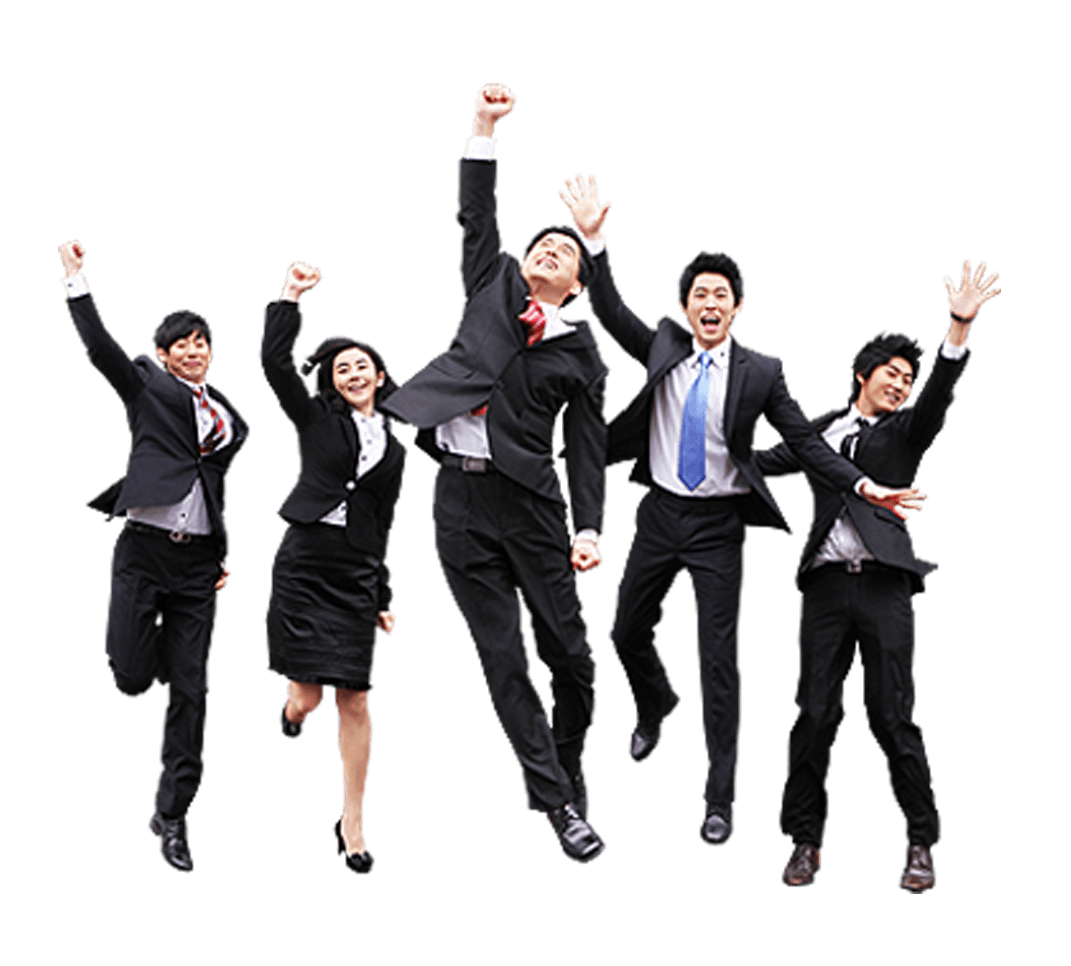 填加标题
单击此处添加文本单击此处添加文本
单击此处添加文本单击此处添加文本
填加标题
单击此处添加文本单击此处添加文本
单击此处添加文本单击此处添加文本
填加标题
单击此处添加文本单击此处添加文本
单击此处添加文本单击此处添加文本
第四部分  其他不足之处
输入文本内容输入文本内容输入文本内容
输入文本内容输入文本内容输入文本内容
输入文本内容输入文本内容输入文本内容
1
输入文本内容输入文本内容输入文本内容
输入文本内容输入文本内容输入文本内容
输入文本内容输入文本内容输入文本内容
2
输入文本内容输入文本内容输入文本内容
输入文本内容输入文本内容输入文本内容
输入文本内容输入文本内容输入文本内容
3
输入文本内容输入文本内容输入文本内容输入文本内容输入文本内容输入文本内容输入文本内容输入文本内容
输入文本内容输入文本内容输入文本内容输入文本内容输入文本内容输入文本内容输入文本内容输入文本内容
输入文本内容输入文本内容输入文本内容输入文本内容输入文本内容输入文本内容输入文本内容输入文本内容
第五部分  总体月份计划思路
在此添加您的小标签
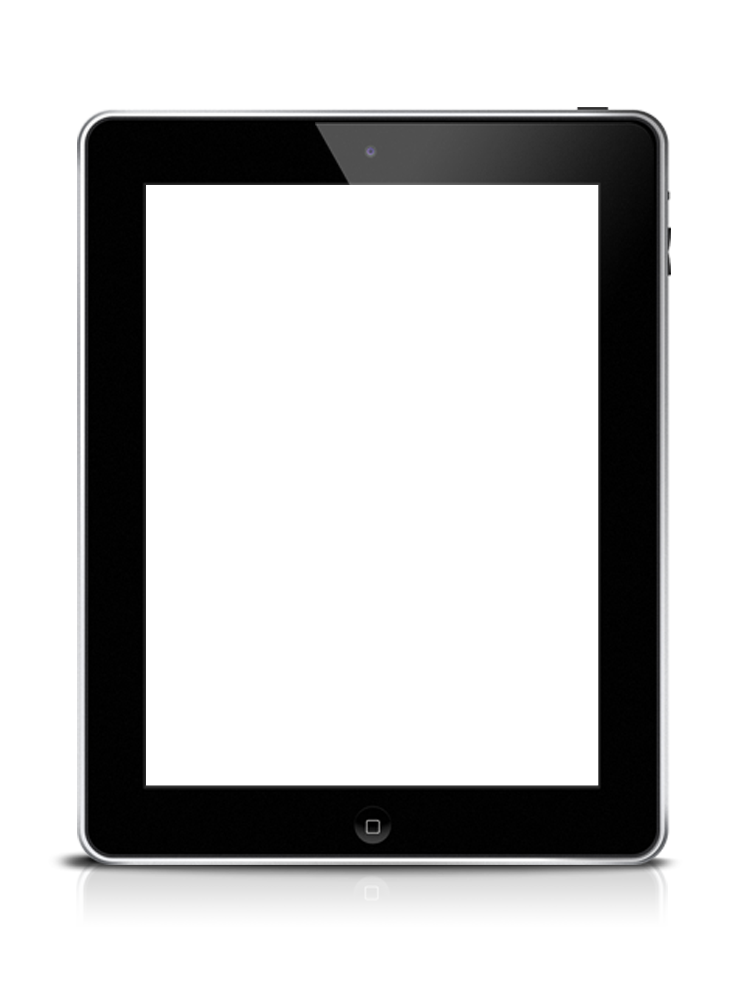 在此添加您的描述说明
在此添加您的描述
在此添加您的小标签
在此添加您的描述
在此添加您的小标签
方案一
方案二
在此录入本图表的综合描述说明，在此录入本图表的综合描述说明。
在此录入本图表的综合描述说明，在此录入本图表的综合描述说明。
第三部分  完成项目之一
此处添加详细文本描述，建议与标题相关并符合整体语言风格，语言描述尽量简洁生动。尽量将每页幻灯片的字数控制在200字以内，据统计每页幻灯片的最好控制在5分钟之内。此处添加详细文本描述，建议与标题相关并符合整体语言风格，语言描述尽量简洁生动。尽量将每页幻灯片的字数控制在200字以内
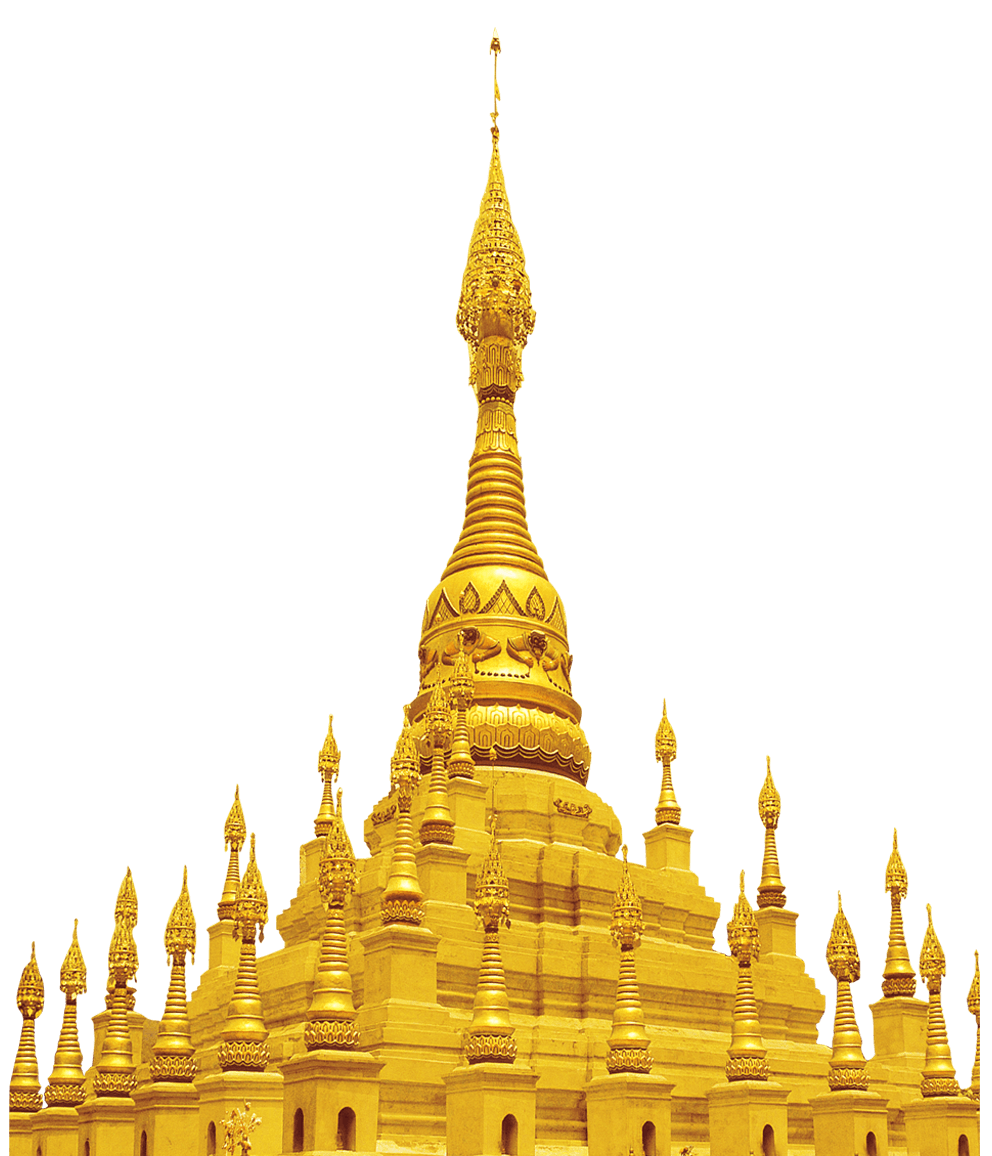 03
章节过渡页标题
此处添加详细文本描述，建议与标题相关并符合整体语言风格，语言描述尽量简洁生动。尽量将每页幻灯片的字数控制在200字以内，据统计每页幻灯片的最好控制在5分钟之内。
第三部分  完成项目之二
添加标题
添加标题
在此录入上述图表的描述说明在此录入上述图表的描述说明
在此录入上述图表的描述说明
在此录入上述图表的描述说明
添加标题
添加标题
在此录入上述图表的描述说明在此录入上述图表的描述说明
在此录入上述图表的描述说明在此录入上述图表的描述说明
添加标题
添加标题
在此录入上述图表的描述说明在此录入上述图表的描述说明
在此录入上述图表的描述说明
在此录入上述图表的描述说明
第四部分  认识上的不足
市场分
析不透
市场分析不透
点击输入简要文本内容，文字内容需概况精炼的说明该分项内容
对手认
识不够
对手认识不够
团队协
作不力
点击输入简要文本内容，文字内容需概况精炼的说明该分项内容
团队协作不力
点击输入简要文本内容，文字内容需概况精炼的说明该分项内容
第四部分  管理上的不足之处
点击添加文本
点击输入简要文本内容，文字内容需概况精炼的说明该分项内计……
点击添加文本
点击输入简要文本内容，文字内容需概况精炼的说明该分项内容
点击添加文本
点击输入简要文本内容，文字内容需概况精炼的说明该分项内容
第四部分  其他不足之处
添加标题
添加标题
在这里输入内容文本在这里输入内容文本在这里输入内容文本在这里输入内容文本在这里输入内容文本在这里输入内容文本
在这里输入内容文本在这里输入内容文本在这里输入内容文本在这里输入内容文本在这里输入内容文本在这里输入内容文本
8%
40%
添加标题
添加标题
在这里输入内容文本在这里输入内容文本在这里输入内容文本在这里输入内容文本在这里输入内容文本在这里输入内容文本
在这里输入内容文本在这里输入内容文本在这里输入内容文本在这里输入内容文本在这里输入内容文本在这里输入内容文本
25%
25%
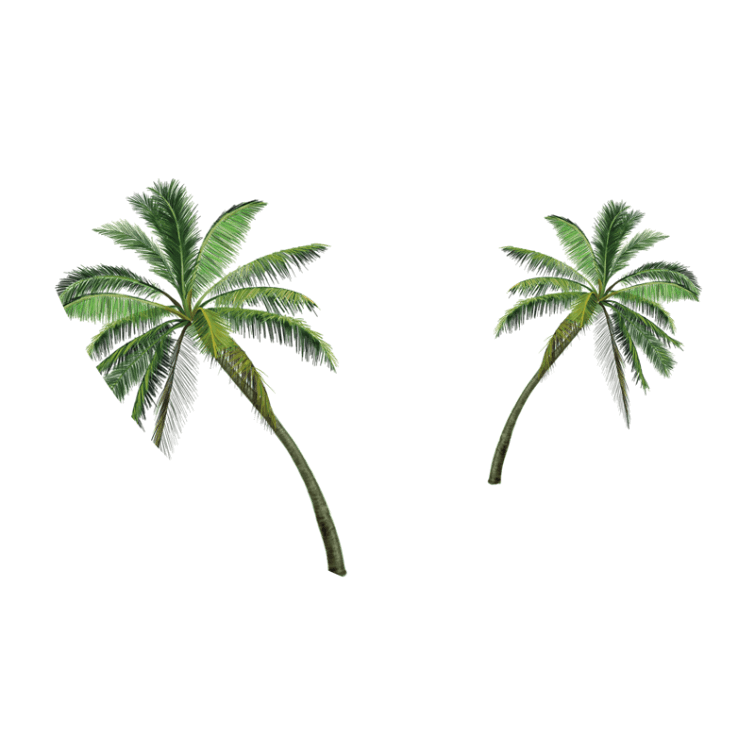 04
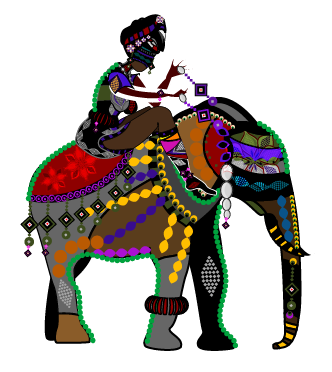 章节过渡页标题
此处添加详细文本描述，建议与标题相关并符合整体语言风格，语言描述尽量简洁生动。尽量将每页幻灯片的字数控制在200字以内，据统计每页幻灯片的最好控制在5分钟之内。
第四部分  改善不足对策
在这里输入内容文本在这里输入内容文本在这里输入内容文本在这里输入内容文本在这里输入内容文本在这里输入内容文本
添加标题
在这里输入内容文本在这里输入内容文本在这里输入内容文本在这里输入内容文本在这里输入内容文本在这里输入内容文本
添加标题
添加标题
在这里输入内容文本在这里输入内容文本在这里输入内容文本在这里输入内容文本在这里输入内容文本在这里输入内容文本
在这里输入内容文本在这里输入内容文本在这里输入内容文本在这里输入内容文本在这里输入内容文本在这里输入内容文本
添加标题
第五部分  必须完成的目标规划
添加标题
添加标题
输入文本内容
输入文本内容
输入文本内容
输入文本内容
输入文本内容
输入文本内容
+
+
添加标题
+
添加标题
+
输入文本内容
输入文本内容
输入文本内容
输入文本内容
输入文本内容
输入文本内容
第五部分  必须完成的目标规划
2015
添加文本
点击添加文本
2014
点击输入简要文本内容，文字内容需概况精炼的说明该分项内容
添加文本
点击输入简要文本内容，文字内容需概况精炼的说明该分项内容
添加文本
2013
点击输入简要文本内容，文字内容需概况精炼的说明该分项内容
点击添加文本
点击添加文本
第五部分  能力提升计划
添加标题
47%
在这里输入内容文本在这里输入内容文本在这里输入内容文本在这里输入内容文本在这里输入内容文本在这里输入内容文本在这里输入内容文本在这里输入内容文本在这里输入内容文本在这里输入内容文本在这里输入内容文本在这里输入内容文本
20%
75%
33%
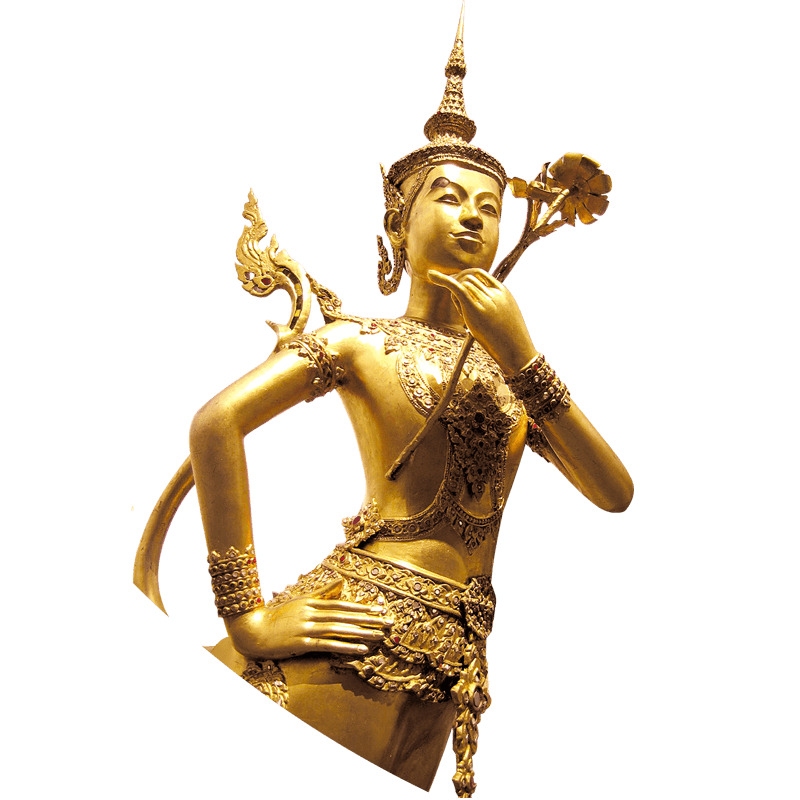 谢谢下载观看亲
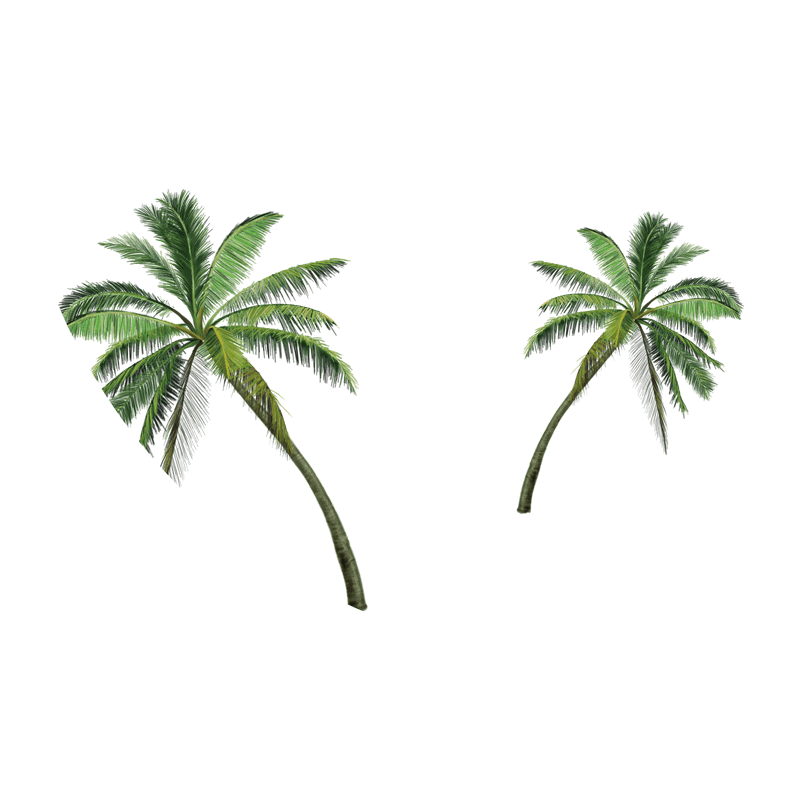 ——适合泰国旅游等PPT幻灯演讲——
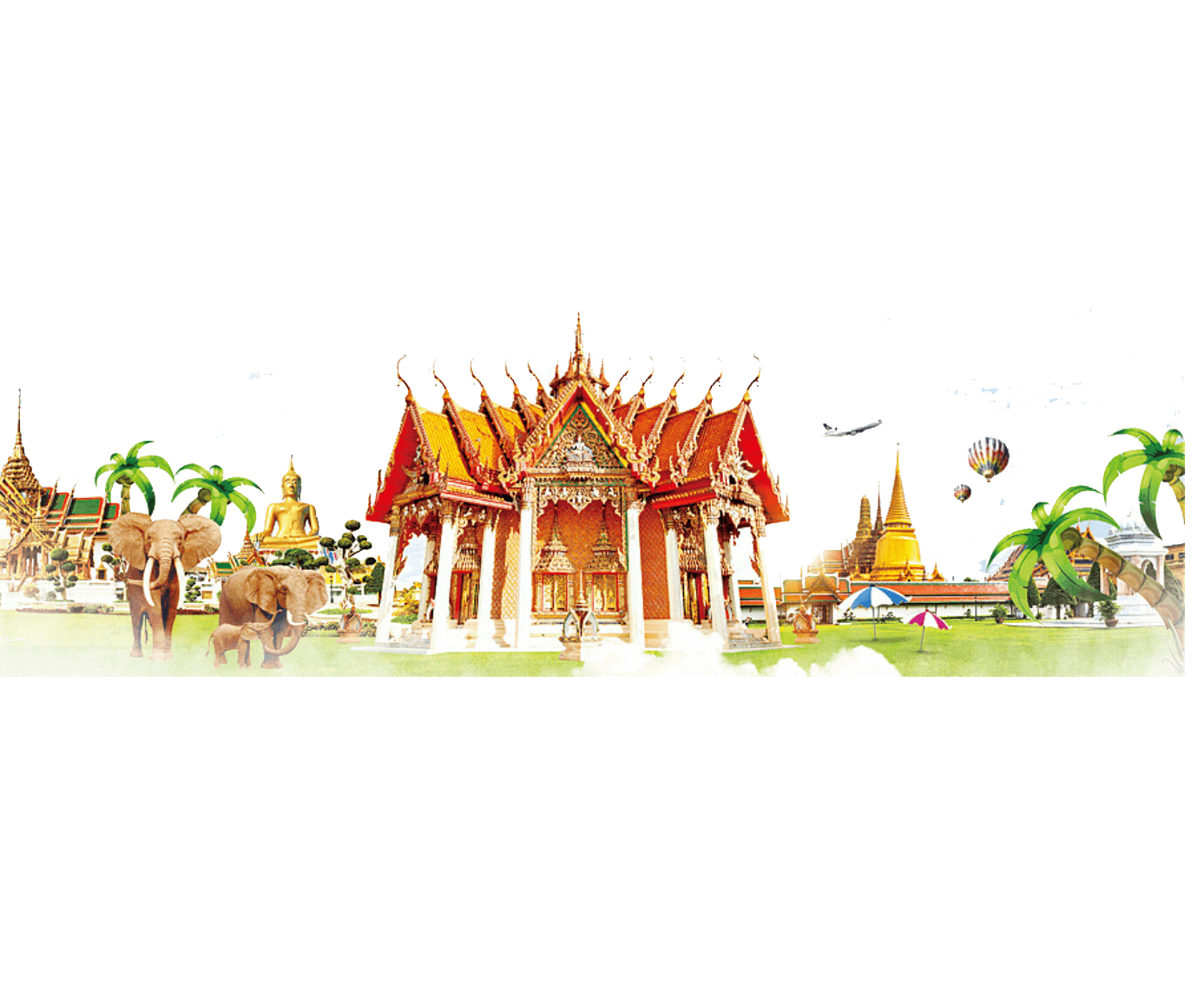